Саяно-Шушенская ГЭС
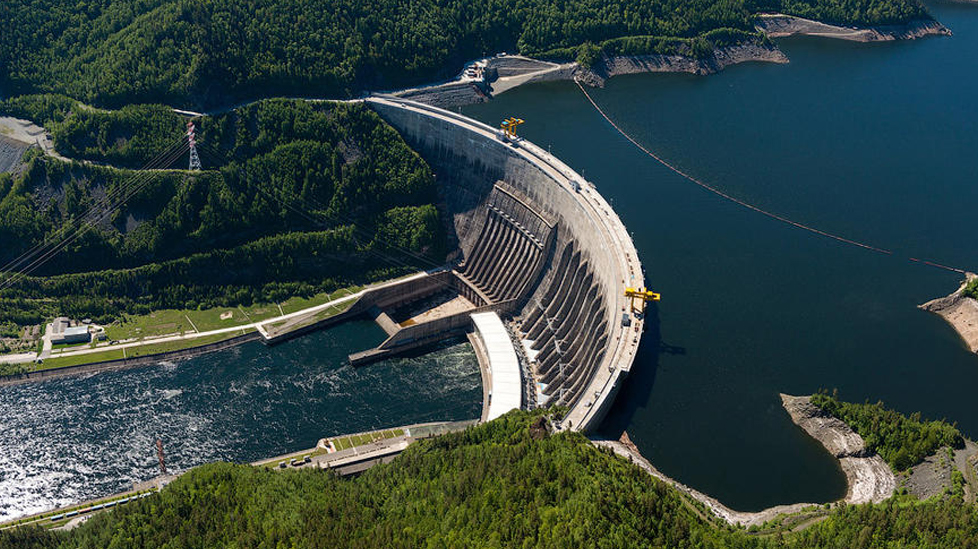 Выполнили ученики  6 «Д» класса
Королёв Богдан, Анисимова Елизавета, Мешков Павел, Горячева Мария, Феденко Игорь.
Крупнейшая по  мощности гидроэлектростанция  России расположена на реке Енисей, на границе Красноярского края и Хакасии, у посёлка Черёмушки, возле Саяногорска. Здесь, в живописнейших предгорьях Западного Саяна, Енисей протекает в глубоко врезанной каньонообразной долине. А название станции происходит от названий Саянских гор и расположенного неподалёку от станции села Шушенское.
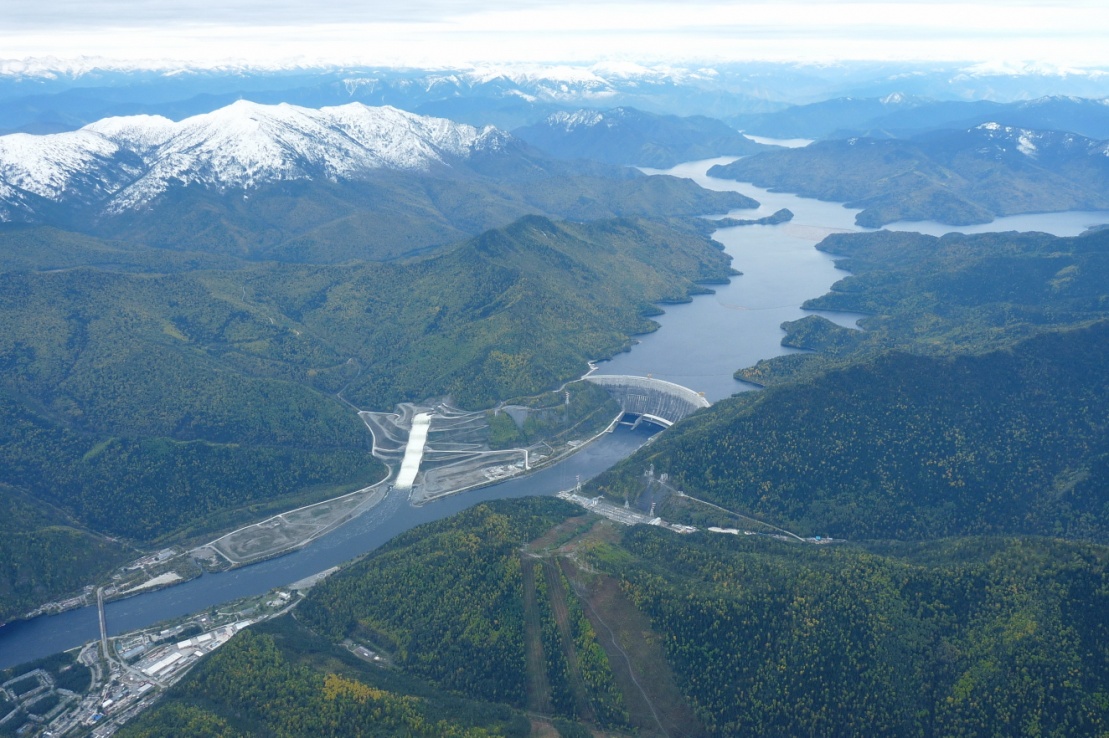 Плотина ГЭС образует крупное Саяно-Шушенское водохранилище площадью 621 кв. км. Качество воды в нем позволяет разводить форель. В зоне водохранилища размещается биосферный заповедник. Он позволяет наблюдать за тем, какие изменения  в природе происходят в  результате  строительства и работы СШ ГЭС.
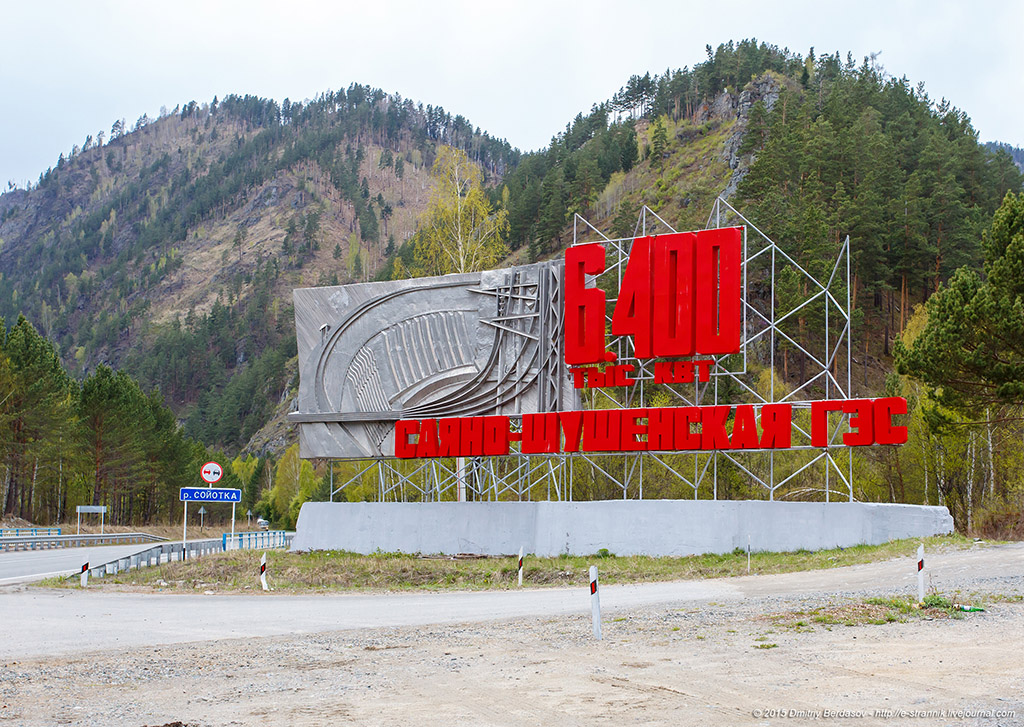 Уникальная арочно-гравитационная плотина станции — самая высокая в России  и одна из высочайших плотин мира. Длина гребня плотины больше      1 километра, а высота 245 метров — это выше главного здания МГУ.
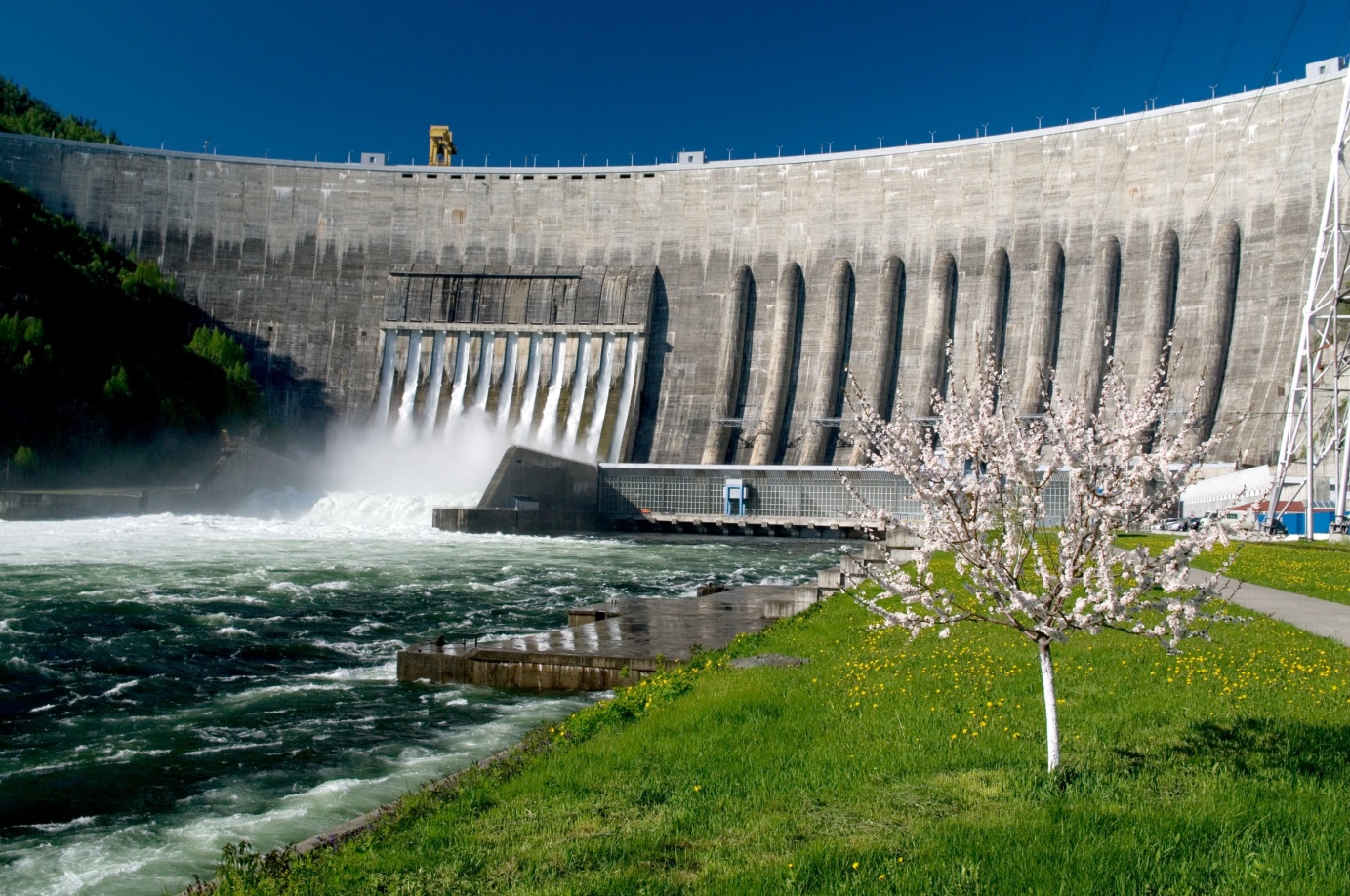 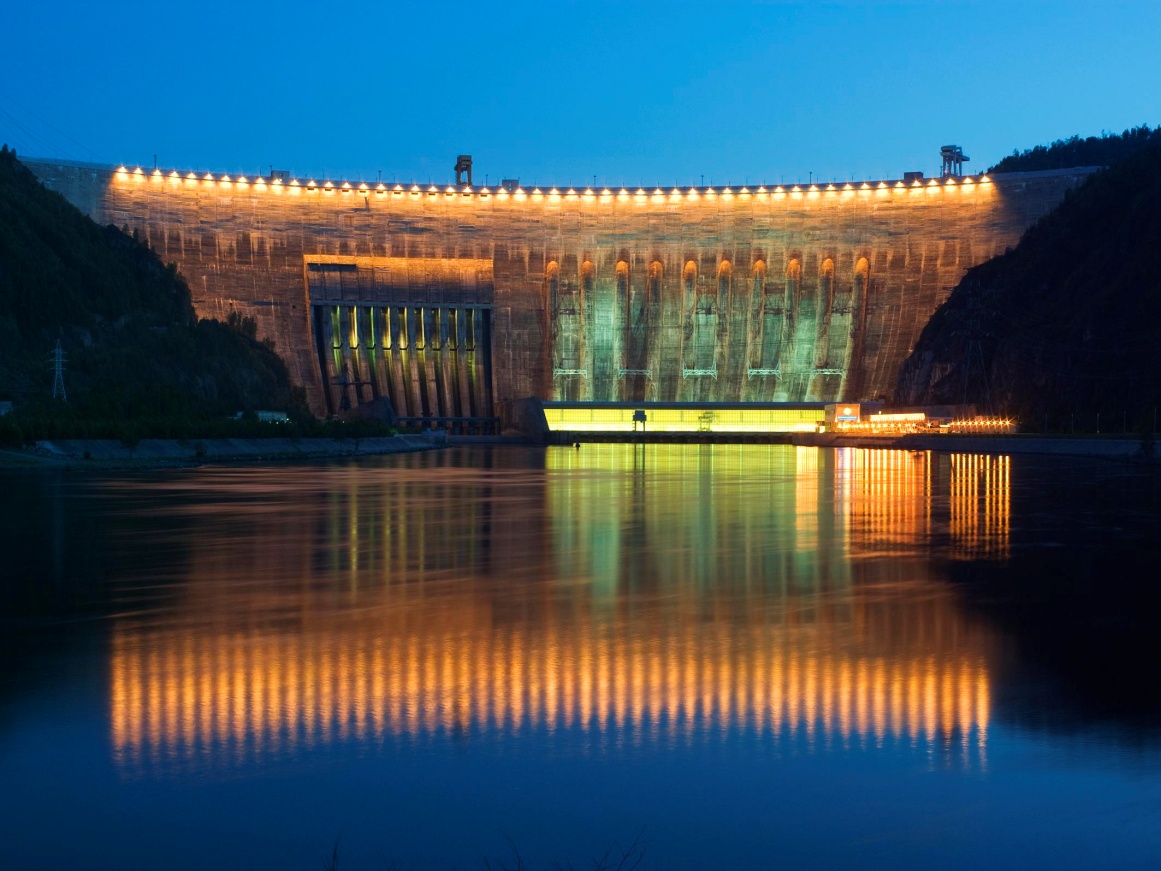 Ширина  плотины по основанию — 105,7 м , а по гребню — 25 м. Плотина очерчена по напорной грани радиусом 600 м. 
Создание плотины такого типа в условиях сурового климата Сибири не имеет аналогов в мире.
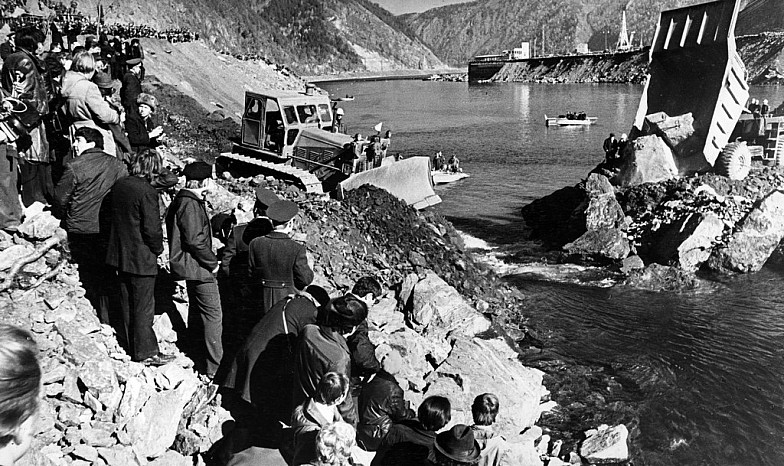 В 1968 году началось возведение СШ ГЭС, в 1975 году было перегорожено русло реки Енисей, а уже в 1978 году станция дала первый ток.
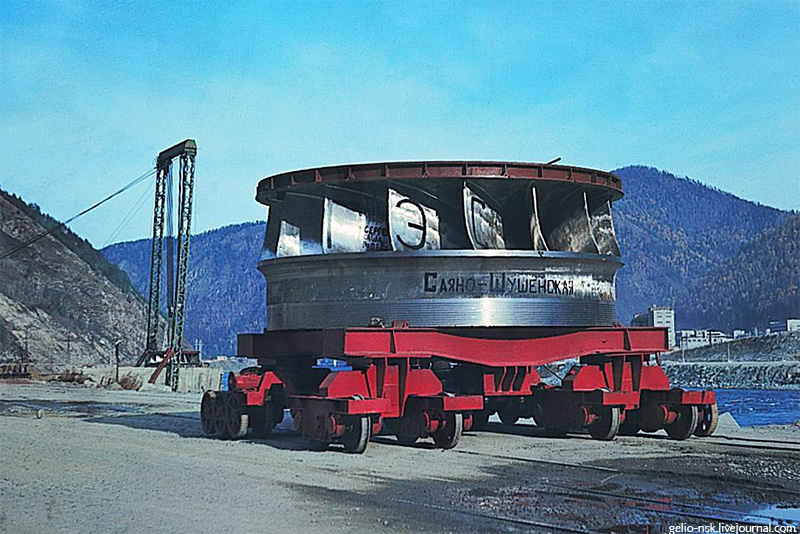 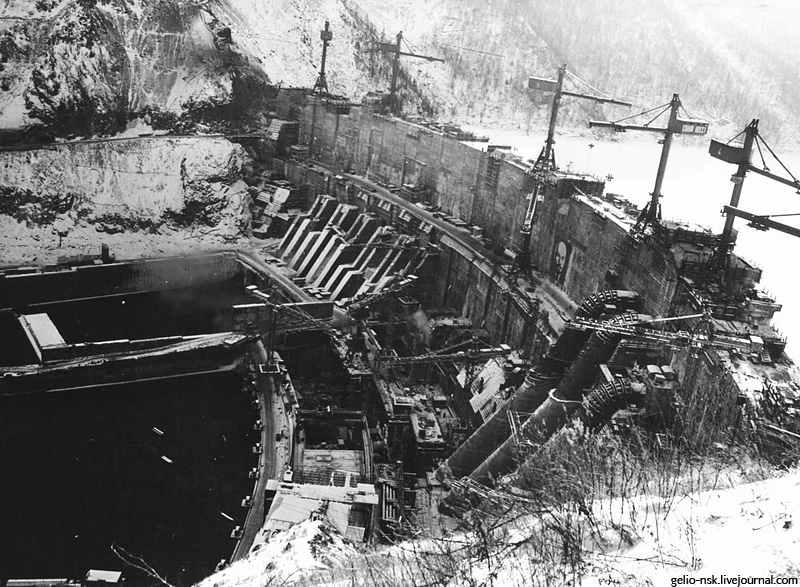 Рабочие колеса турбин были доставлены в верховья Енисея водным путем длиною почти в       10 000 километров, через Северный Ледовитый океан.
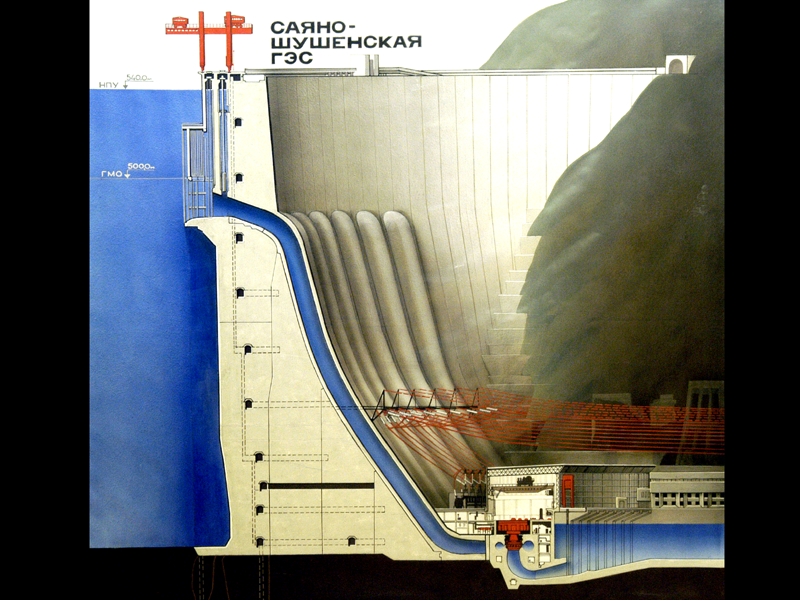 Плотина СШ ГЭС в разрезе. Вода по турбинным водоводам -диаметр каждого 7,5 м-попадает в специальные водоприёмники и приводит в движение  турбины гидроагрегатов.
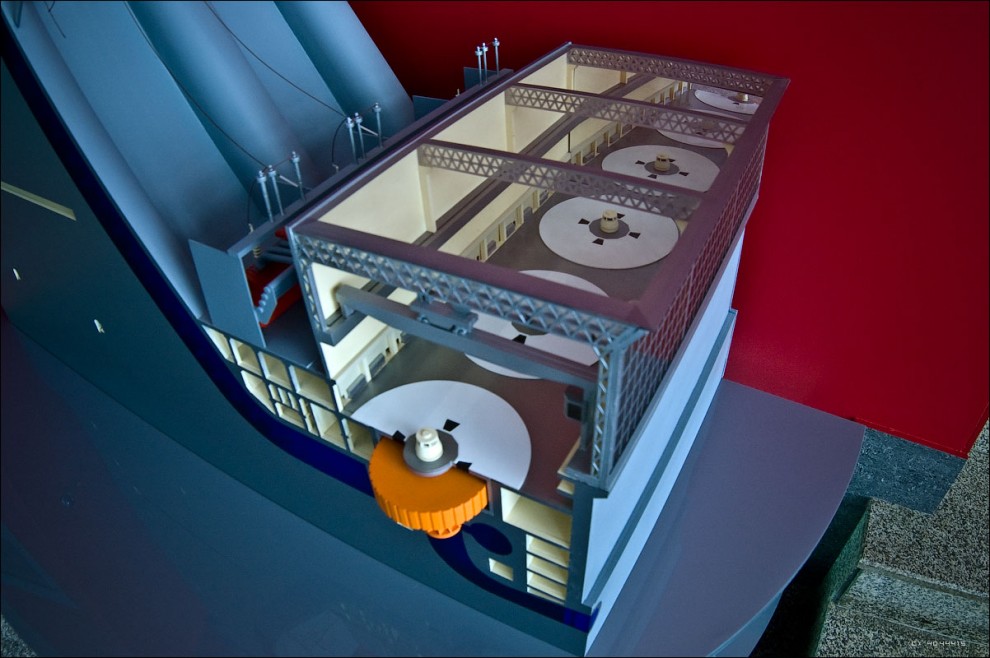 Машинный зал ГЭС, где установлены 10 гидроагрегатов. Турбины гидроагрегатов, вращаясь под напором воды, приводят в движение гидрогенераторы. Гидрогенераторы вырабатывают электрический ток.
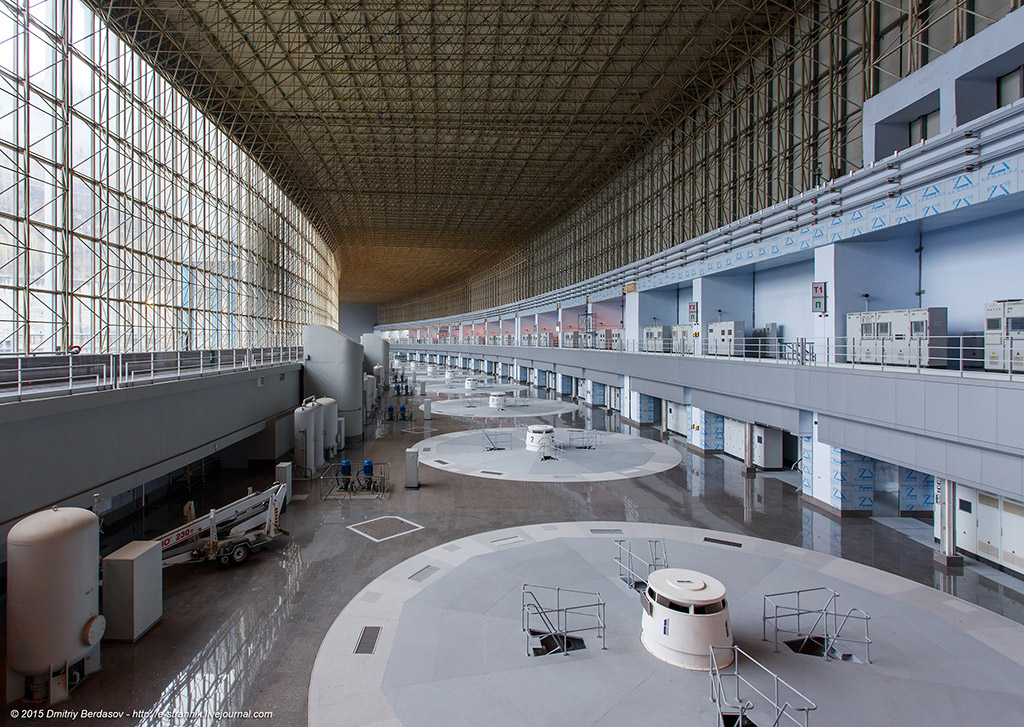 17 августа 2009 года внезапно разрушился и был выброшен напором воды со своего места гидроагрегат № 2 . В машинный зал станции под большим напором стала поступать вода, затопившая машинный зал и технические помещения под ним. 
 В результате аварии      погибли 75 человек.
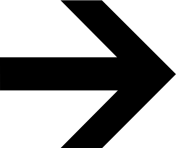 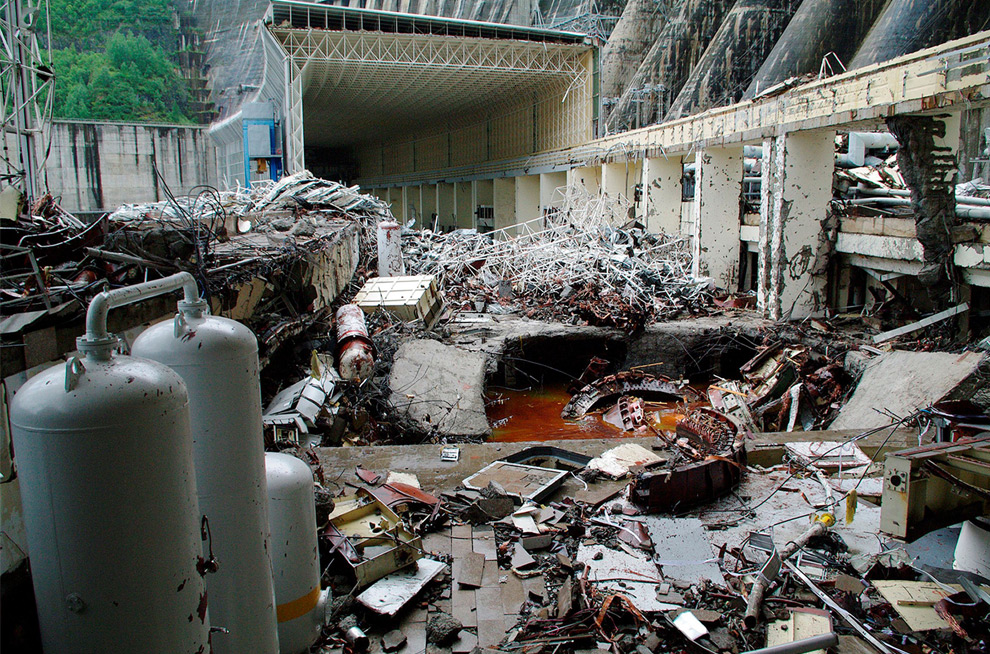 Тот же машинный зал после аварии. Полностью разрушены гидроагрегаты №2, №7, №9. Турбинное масло из разрушенных гидроагрегатов попало в воды Енисея, образовав масляное пятно протяжённостью 130 км.
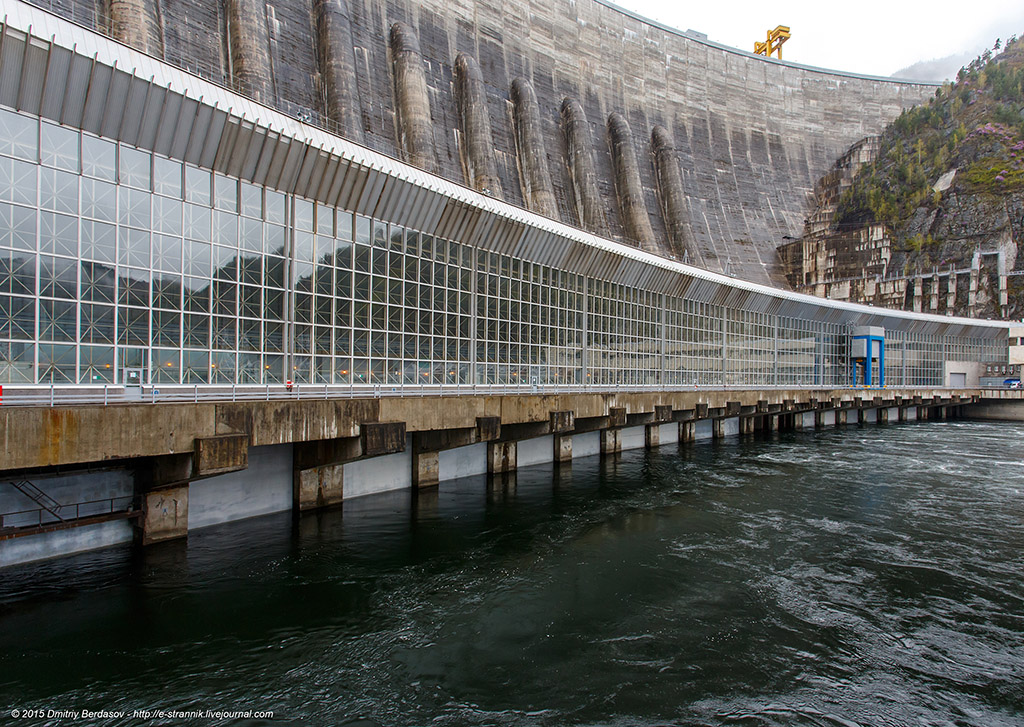 А это восстановленный после аварии машзал.
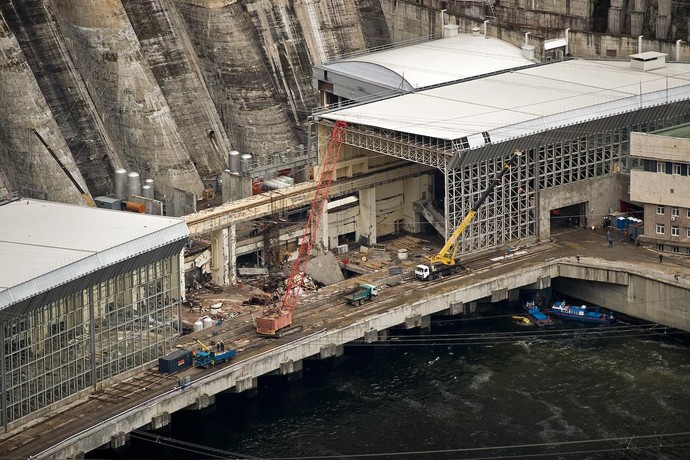 Так выглядел машинный зал снаружи после аварии.
В настоящее время последствия аварии ликвидированы, большинство оборудования заменено на более современное , безопасное и надёжное в эксплуатации. 
Красивейшие места и грандиозность СШ ГЭС привлекают туристов.
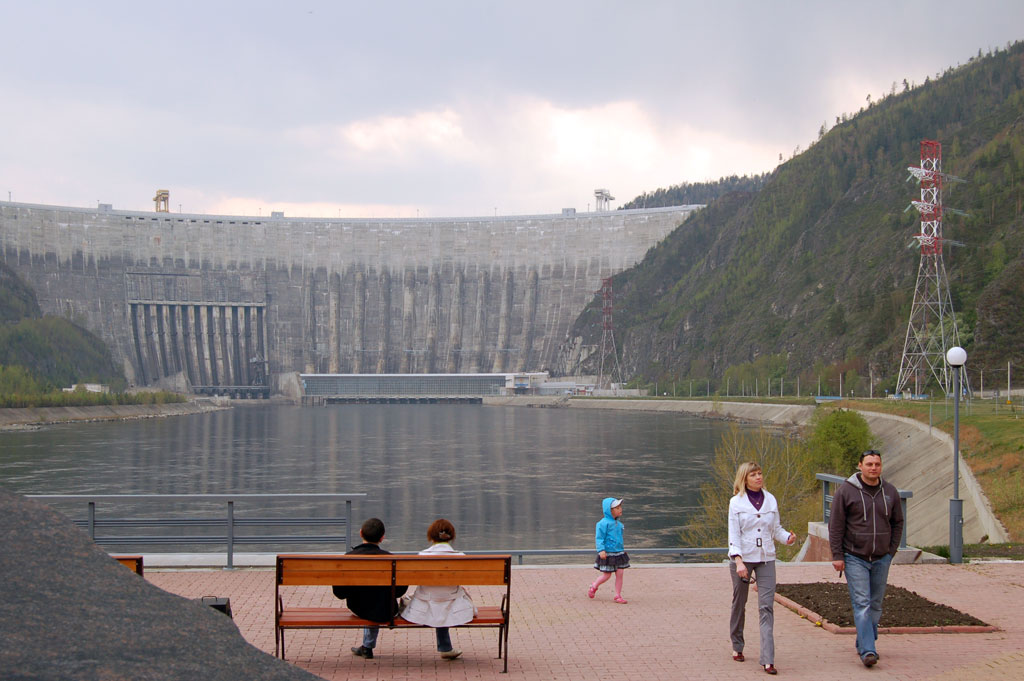 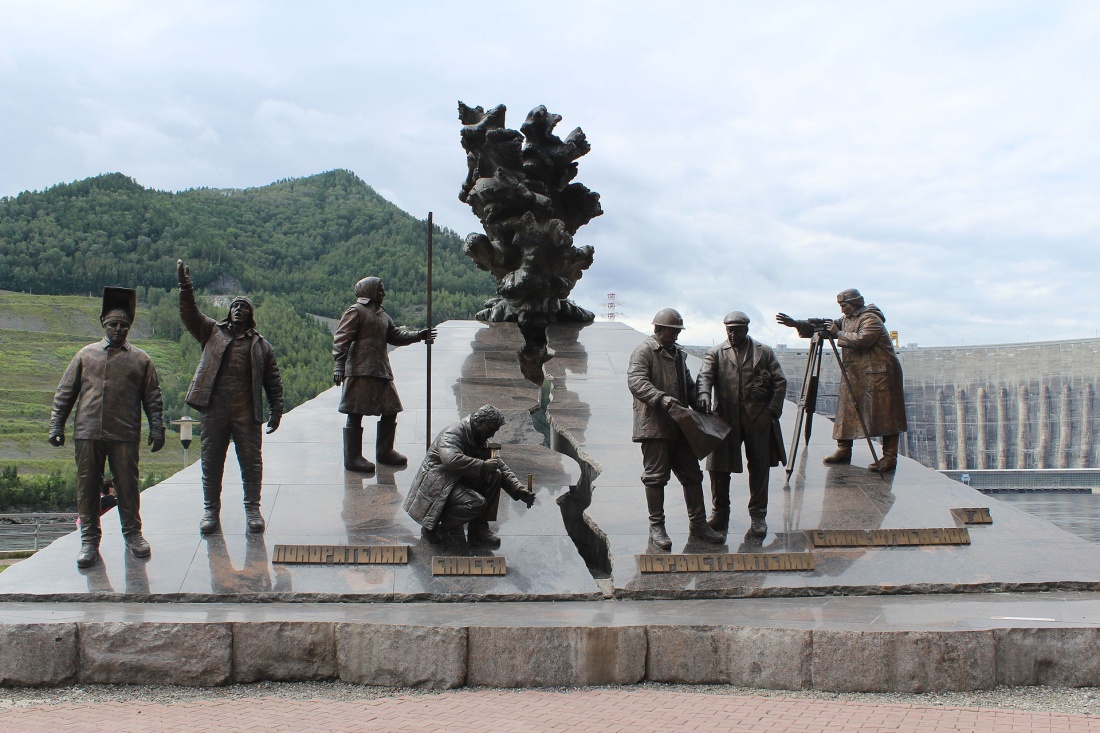 Памятник  строителям ГЭС.
Большое спасибо за внимание!